Закрытое акционерное общество                             Бийский крупяной комбинат «Наладчик»
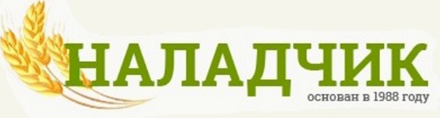 Крупнейший производитель гречки в Алтайском крае
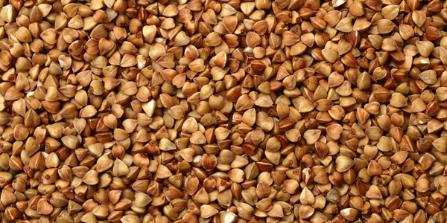 Бийск 2018
2
ОСНОВНАЯ СПЕЦИАЛИЗАЦИЯ
ЗАО Бийский крупяной комбинат «Наладчик» является одним из крупнейших производителей круп в Алтайском крае. Комбинат производит, и перерабатывает  крупы: овсяная, гречневая, горох, и овсяные хлопья «Геркулес».
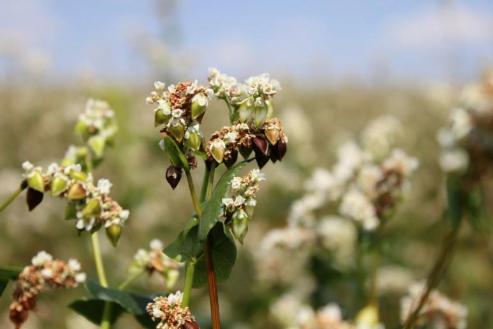 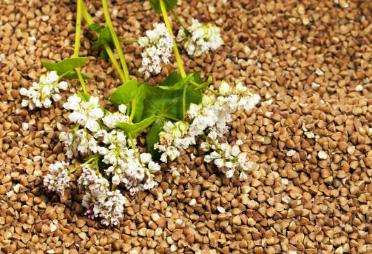 Мы выращиваем зерновые культуры, произрастающих на Алтае, экологически чистом месте гречиха, ячмень, горох пшеница. 
  Сырье выращивается на собственных посевных площадях. Так же ведется активная работа с ведущими сельхоз производителями края
3
30 ЛЕТ УСПЕШНОЙ РАБОТЫ
Комбинат основан в 1988 году
Сегодня комбинат объединяет группу сельскохозяйственных, зерно приемных и перерабатывающих предприятий
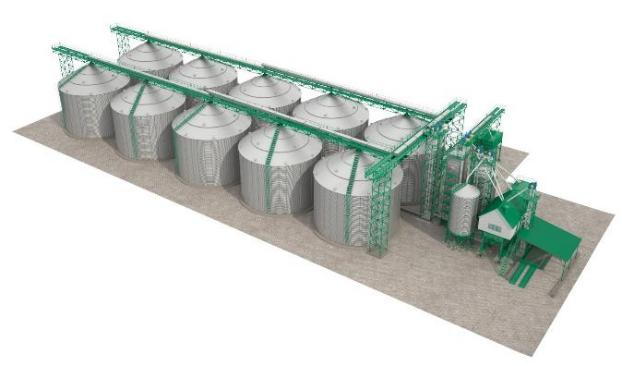 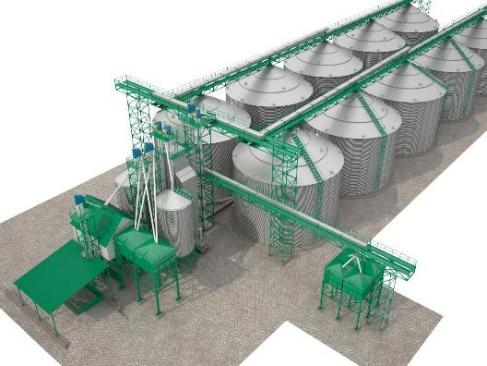 4
МИССИЯ КОМПАНИИ
Максимально удовлетворять потребности людей в полезных продуктах питания высокого качества, выращенных в экологически чистых предгорьях Алтая.                              Это достигается за счет профессионального подхода и полного производственного цикла при переработки  зерновых культур.
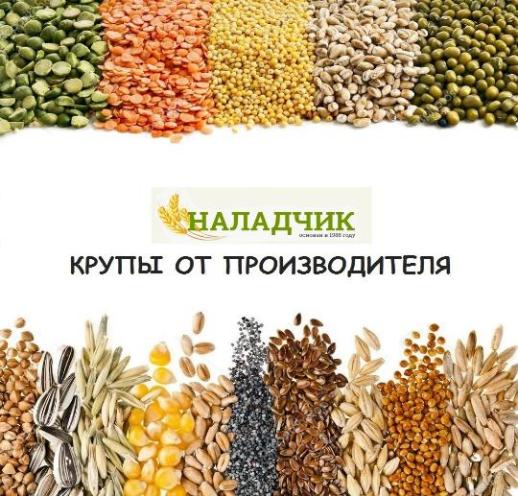 5
КОНКУРЕНТНЫЕ ПРЕИМУЩЕСТВА:
Экологически чистый продукт, высокого качества.

2. Современные технологии производства сохраняют все природные качества крупы.
 3. Крупяной комбинат с многолетним опытом 30 лет на рынке.
4. Семенной фонд - экологически чистое зерно, выращенное в естественных условиях в предгорья Алтая.
5. Многоступенчатая очистка -  позволяет избавиться от примесей, сора и микробов, а также достигать чистоты продукта в 99,6%

6. Высокотехнологичные зернохранилища позволяют сохранить высокие потребительские свойства продукта. 
7. Внутренняя система контроля качества.
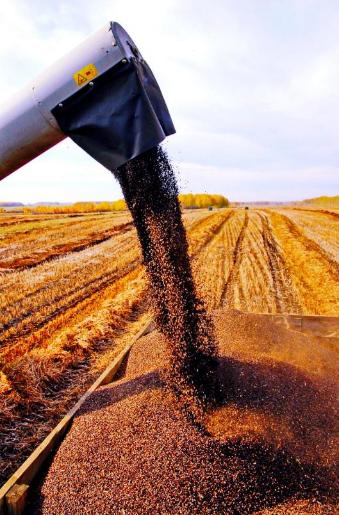 6
ЗЕМЕЛЬНЫЙ ФОНД ЗАО «БКК НАЛАДЧИК»
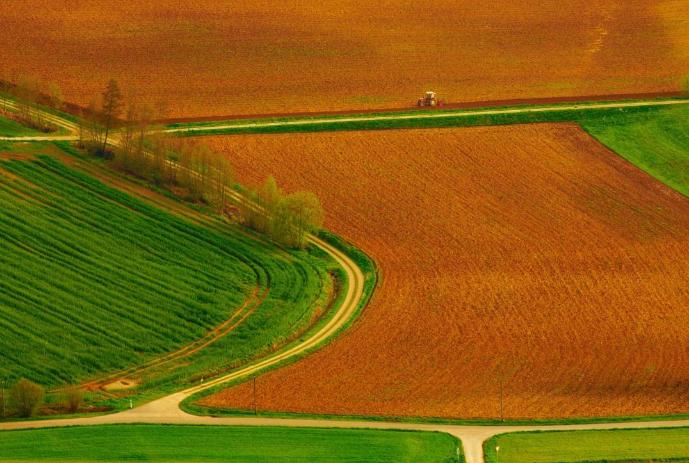 20 000 гектар совокупная площадь земель сельскохозяйственного назначения
Из них более 10 000 гектар составляют посевные площади. 
Большая часть которых засеиваются гречихой
7
ГЕОГРАФИЯ ПОСТАВОК
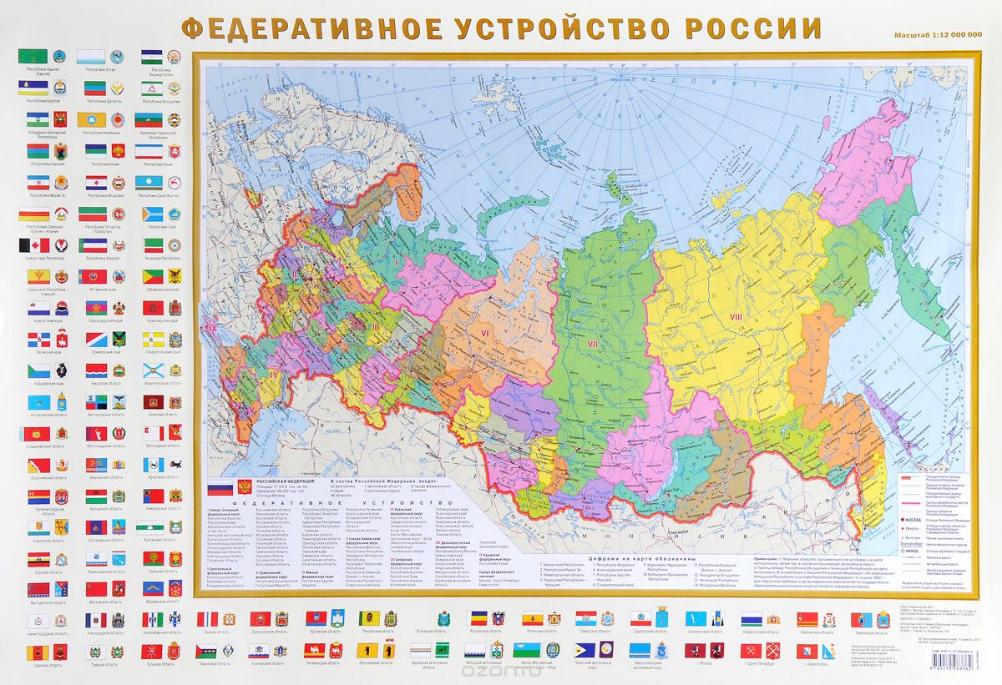 Клиентская база насчитывает более 200 крупных предприятий РФ, Казахстана, Азербайджана, более 50 аграрных централей
8
СЕЛЬСКОХОЗЯЙСТВЕННАЯ ТЕХНИКА
Парк техники постоянно расширяется. Для обработки земли, посева и уборки мы используем современную технику мировых производителей
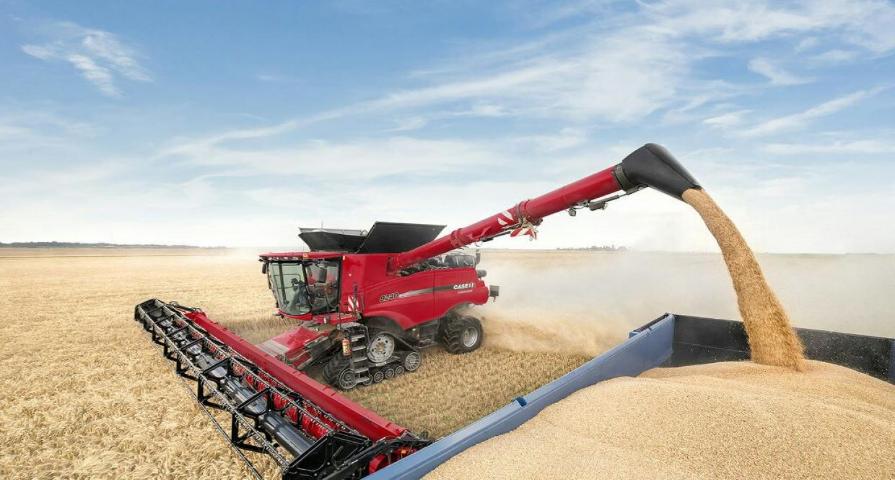 9
ВЫРАЩИВАЕМ КУЛЬТУРЫ
пшеница
овес
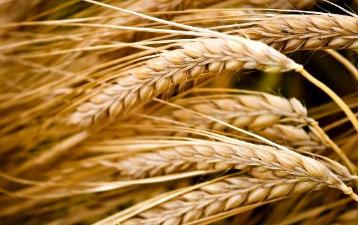 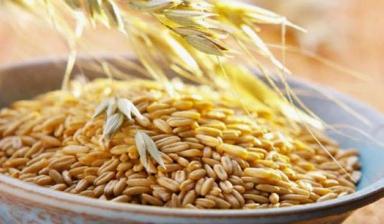 гречиха
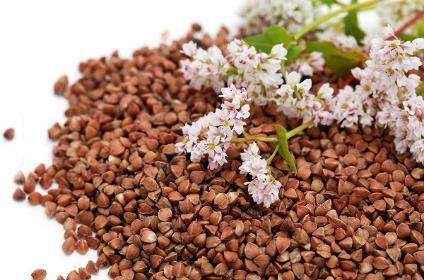 ячмень
горох
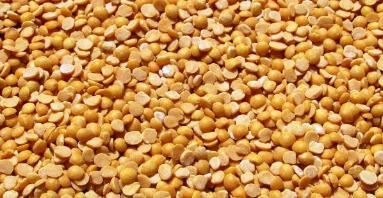 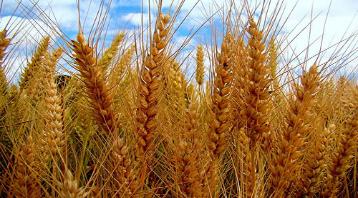 10
ПРОИЗВОДСТВЕННЫЕ МОЩНОСТИ
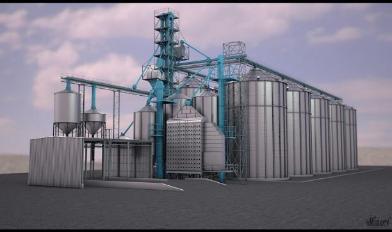 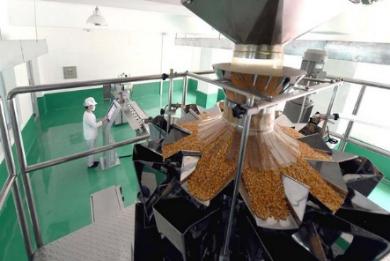 11
Наша компания является одним из крупнейших операторов 
гречневой крупы в Алтайском крае
Крупа гречневая (ядрица) быстро разваривающаяся (пропаренная)  1 сорт гост 55290-2012
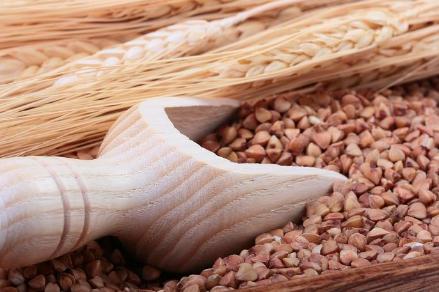 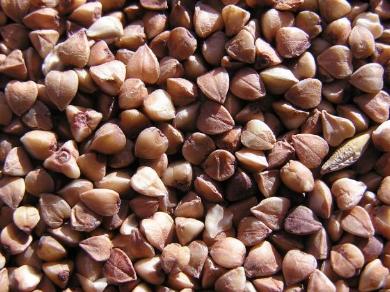 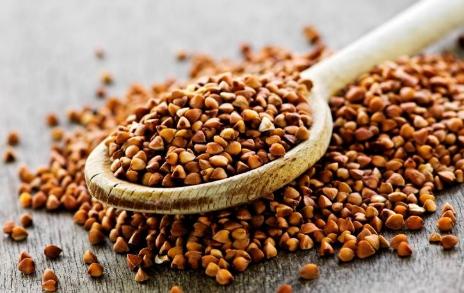 Пищевая ценность на 100 гр.  Белок – 13,0 г. Жир – 2,5 г. Углеводы – 68,0г.
Энергетическая ценность (калорийность) на 100гр – 1330/330кДж/ккал
Упаковка - полипропиленовый мешок - 50 кг, и 25 кг.
Срок годности – 20 месяцев
Mobile Beeline:  8-903-911-77-62  (Viber, WhatsApp, Telegram)
12
Рейтинг регионов по посевным площадям гречихи
Лидером по посевным площадям гречихи в 2016 году является Алтайский край, где засеяли 560,8 тыс. га. Это 46,8% в общих посевах гречихи в России.
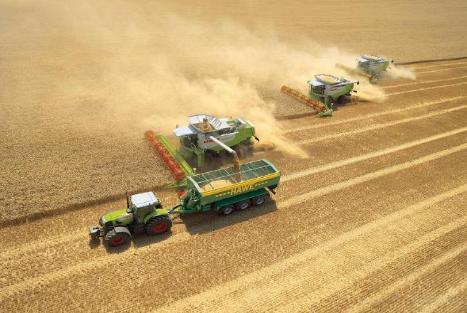 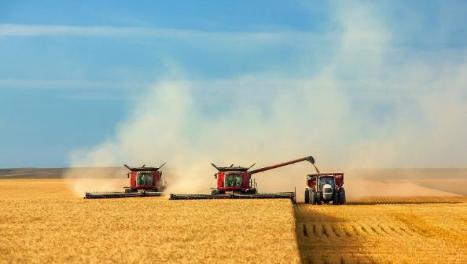 13
Хлопья овсяные «геркулес» СТО 29738755-002-2014
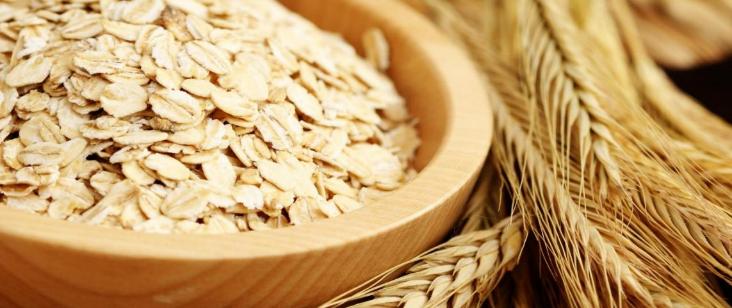 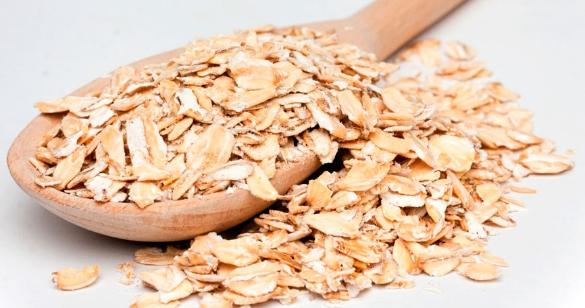 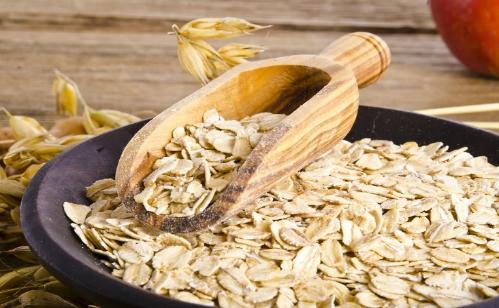 Пищевая ценность на 100 гр.  Белок – 12,0 г. Жир – 6,0 г. Углеводы – 62,0 г.
Энергетическая ценность (калорийность) на 100гр – 1440/350кДж/ккал
Упаковка - полипропиленовый мешок - 35 кг.
Срок годности – 10 месяцев
Mobile Beeline:  8-903-911-77-62  (Viber, WhatsApp, Telegram)
14
Крупа горох колотый ГОСТ 6201-68
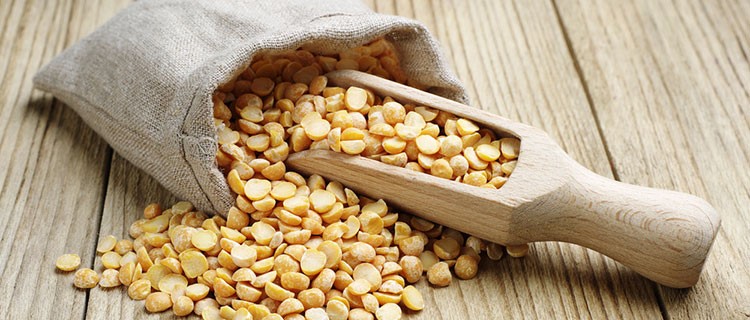 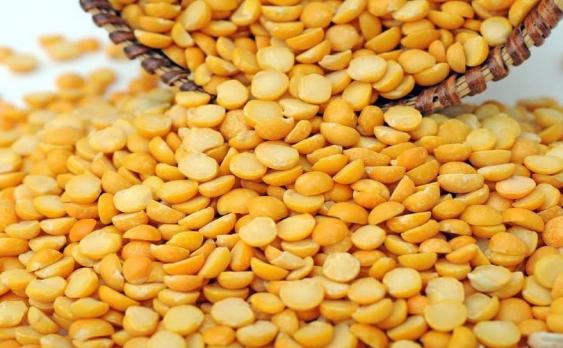 Пищевая ценность на 100 гр.  Белок – 23,0 г. Жир – 2,0 г. Углеводы – 52,0г.
Энергетическая ценность (калорийность) на 100гр – 1320/320кДж/ккал
Упаковка - полипропиленовый мешок - 50 кг. Срок годности – 20 месяцев
Mobile Beeline:  8-903-911-77-62  (Viber, WhatsApp, Telegram)
15
Крупа овсяная недробленая шлифованная  ТУ 9294-007-54844059-02. Первый сорт ГОСТ 3034-75
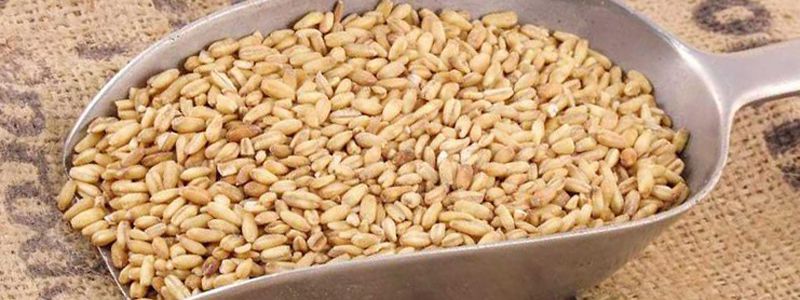 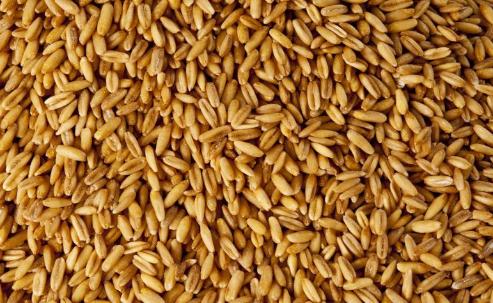 Пищевая ценность на 100 гр. Белки – 12,0 г. Жиры – 2,0 г. Углеводы – 50,0 г.
Энергетическая ценность (калорийность) на 100гр – 1300/310кДж/ккал
Упаковка - полипропиленовый мешок - 45 кг.
Срок годности – 10 месяцев
Mobile Beeline:  8-903-911-77-62  (Viber, WhatsApp, Telegram)
16
Крупа ячневая № 2 ТУ 9294-006-54844059-02
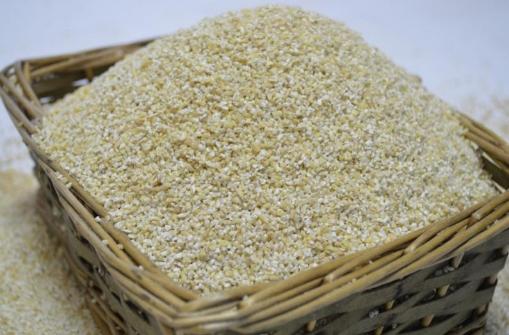 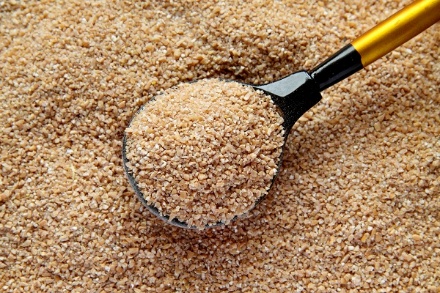 Пищевая ценность на 100 гр. Белок – 10,0 г. Жир – 1,5 г. Углеводы – 72,0 г.
Энергетическая ценность (калорийность) на 100гр – 1340/320кДж/ккал
Упаковка - полипропиленовый мешок - 40 кг. 
Срок годности – 15 месяцев
Mobile Beeline:  8-903-911-77-62  (Viber, WhatsApp, Telegram)
17
Крупа перловая № 1, ТУ 9294-005-54844059-02
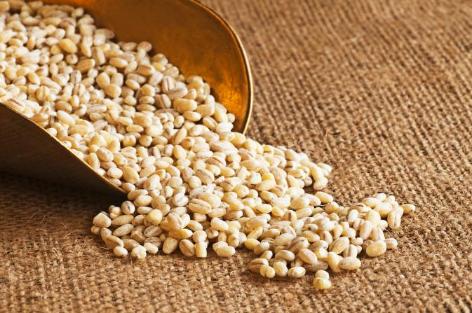 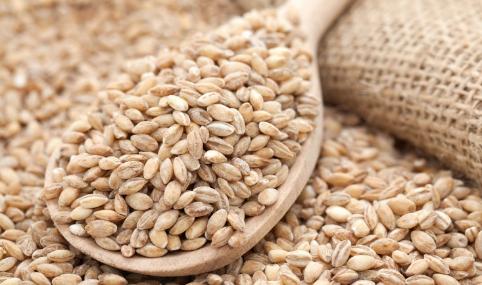 Пищевая ценность на 100 гр.  Белок – 10,0 г. Жир – 1,0 г. Углеводы – 67,0г.
Энергетическая ценность (калорийность) на 100гр – 1340/320кДж/ккал
Упаковка - полипропиленовый мешок - 25 и 50 кг.
Срок годности – 18 месяцев
Mobile Beeline:  8-903-911-77-62  (Viber, WhatsApp, Telegram)
18
Крупа пшеничная шлифованная № 1                                                  ТУ 9294-008-54844059-02
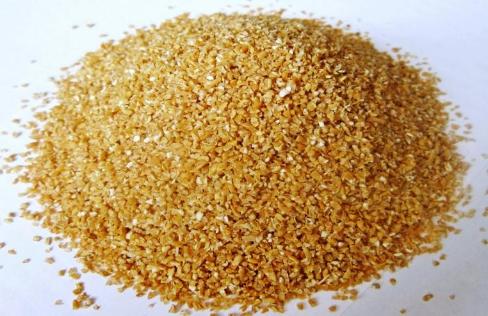 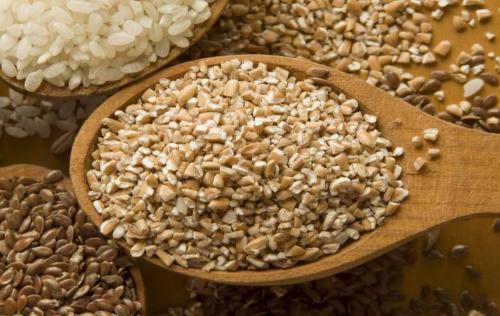 Пищевая ценность на 100 гр. Белок – 12,7 г. Жир – 1,1 г. Углеводы – 70,6 г.
Энергетическая ценность (калорийность) на 100гр – 1360/325кДж/ккал
Упаковка - полипропиленовый мешок - 30 кг.
Срок годности – 14 месяцев 
Mobile Beeline:  8-903-911-77-62  (Viber, WhatsApp, Telegram)
19
ДОСТАВКА
Продукция фасуется в полипропиленовые мешки по 25, 35, 40, 50 кг
Крытый вагон, 158 куб. м.
Автотранспорт
Контейнер 20 футов
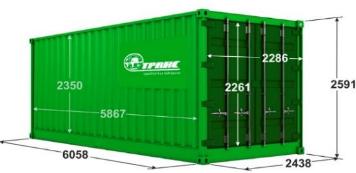 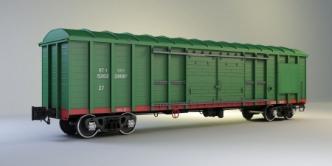 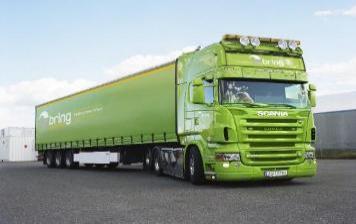 Место загрузки город Бийск 20 тонн
Место загрузки станция Бийск 21,5 тонн
Место загрузки станция Бийск 67,5 тонн
МИНИМАЛЬНЫЙ ОБЪЁМ ОТГРУЗКИ 20 ТОНН
Организация поставок в 50 городов России, стран СНГ, Европы и Азии. Для подбора оптимального решения у нас есть соглашения с ведущими транспортными компаниями
Mobile Beeline:  8-903-911-77-62  (Viber, WhatsApp, Telegram)
20
ТЕХНОЛОГИЯ ПРОИЗВОДСТВА ГРЕЧНЕВОЙ КРУПЫ
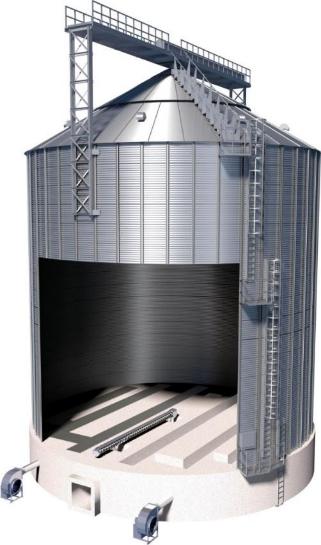 21
ВЫСОКИЕ ТЕХНОЛОГИИ ПРОИЗВОДСТВА:
Комбинат работает на базе современного немецкого и швейцарского технологического оборудования известных мировых производителей. 
       Благодаря этому вся выпускаемая продукция, позволяет максимально сохранить свои свойства и имеет длительный срок хранения.
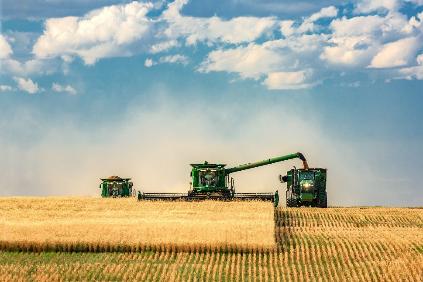 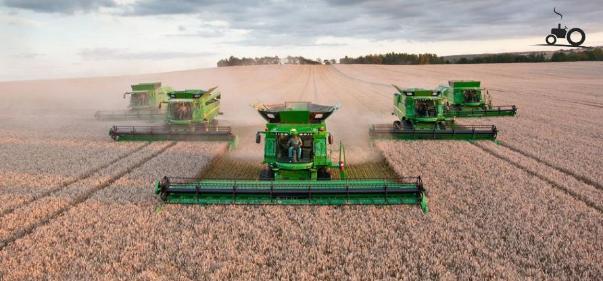 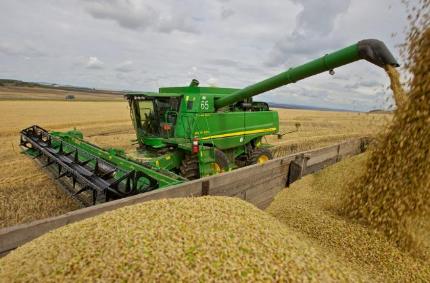 КОНТАКТНАЯ ИНФОРМАЦИЯ
Закрытое акционерное общество «Бийский крупяной комбинат «Наладчик»
659334, РФ, Алтайский край, г. Бийск, ул. Луговая, 98-а
КОММЕРЧЕСКИЙ ОТДЕЛ Менеджер по развитию регионов Ваулин Денис
Mobile Beeline: 8-903-911-77-62  (Viber, WhatsApp,Telegram)
E-mail:  bkk.naladchik@gmail.com    SKYPE: specialist.ug
Закуп зерна: Черепанов Антон 8-962-794-61-97  E-mail: cherepanov.a.v@mail.ru
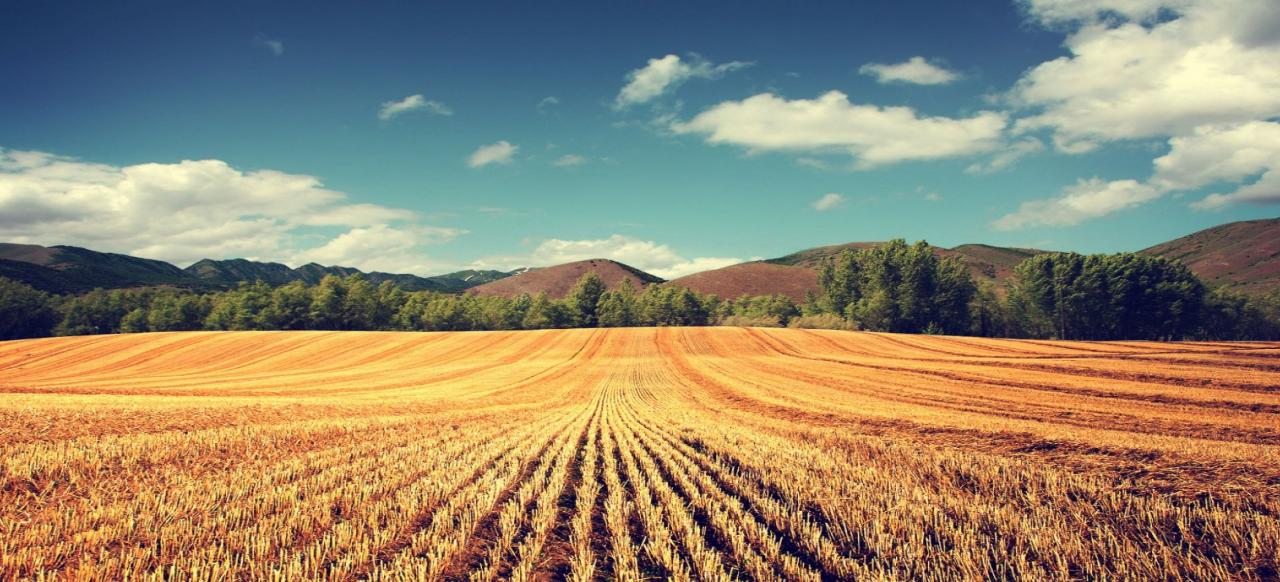